Open TopicsSomething about SAT Problem
171860538 陶绍诚

                            2019.5.12
Contents
1. Introduction to SAT and Max-SAT problem.
2. Why SAT is so hard?
3. Some algorithms to solve SAT.
What is CNF?
1
In Boolean logic, a formula is in conjunctive normal form (CNF) or clausal normal form if it is a conjunction of one or more clauses, where a clause is a disjunction of literals; otherwise put, it is an AND of ORs. As a canonical normal form, it is useful in automated theorem proving and circuit theory.
Examples
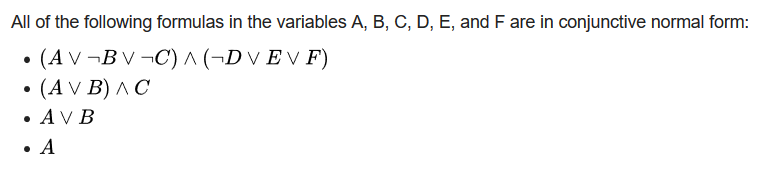 Satisfiability Problem (SAT)
1
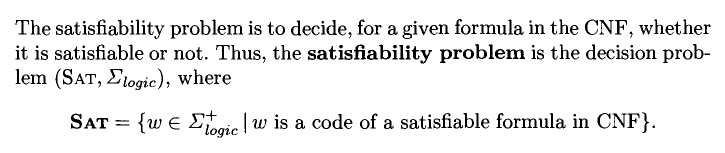 A decision problem
Maximum Satisfiability Problem (Max-SAT)
1
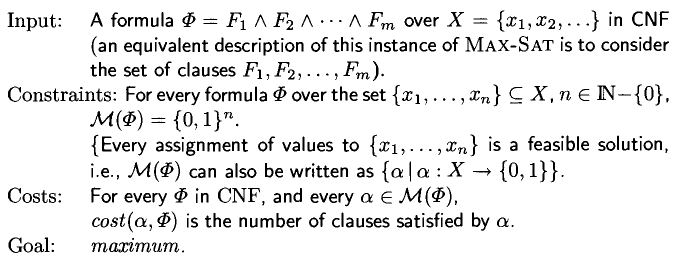 An optimization problem
Why we focus on SAT?
Theoretical importance
    - SAT is the first NPC problem(Cook-Levin Theorem, 1971)
Many practical applications
    - Model Checking
    - Planning in AI
    - Software Verification
    - Automatic Test Pattern Generation
(Logic is the mother of subjects)
Why so hard?
2
2-SAT can be solved in polynomial time(linear indeed)
Algorithm skeleton
Example
2
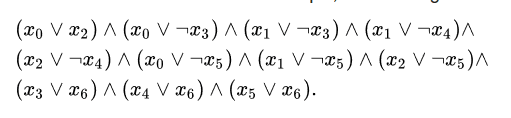 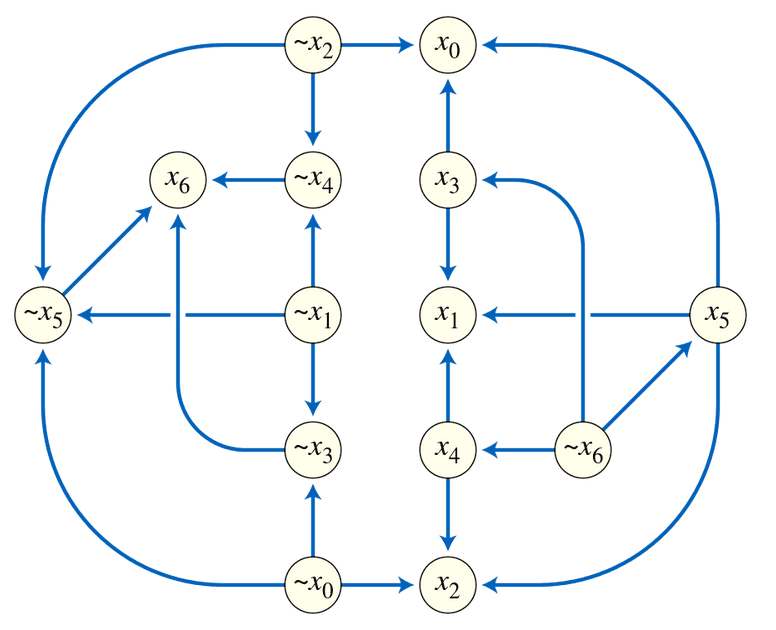 From wikipedia
Applied to 3-SAT?
2
Hard to draw an implication graph because of complicated implicating relation
K-SAT is NP when k>2
Hardness transitions in k-SAT
2
For fixed k, let SAT problem comprise m clauses and n variables
3-SAT Problem
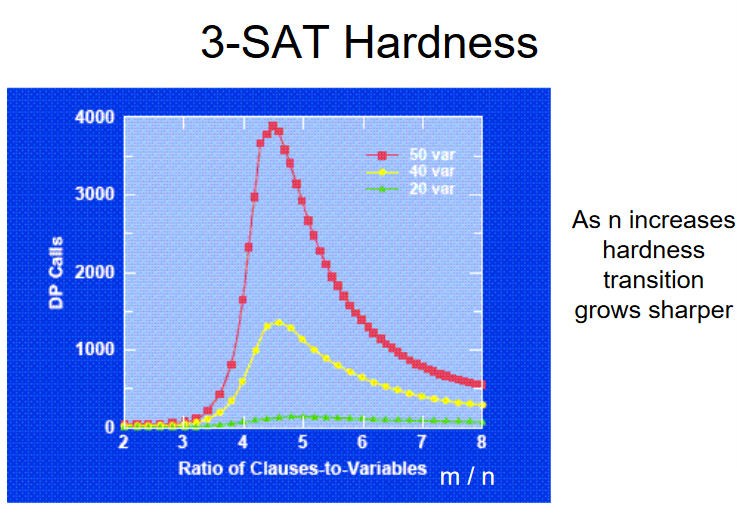 Hardness transition grows sharper as n increases
From berkeley.edu
Some Algorithms to solve SAT
3
Davis-Putnam algorithm(DP)
     - Based on resolution
Davis–Putnam–Logemann–Loveland (DPLL) algorithm 
    - Based on search and backtracking
    - Basis for current most successful solvers
Stalmarck’s algorithm
    - More of a “breadth first” search, proprietary algorithm
Stochastic search
    - Local search, hill climbing, etc.– Unable to prove unsatisfiability (incomplete)
Davis-Putnam algorithm
3
Davis-Putnam algorithm
3
Resolution example
3
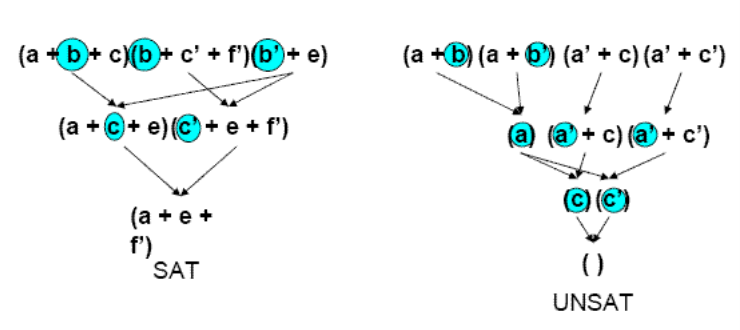 DPLL algorithm
3
General Ideas:
Iteratively set variables until 
– You find a satisfying assignment (done!) 
– You reach a conflict (backtrack and try different value)
Two main rules:
– Unit Literal Rule: If an unsatisfied clause has all but 1 literal set to 0, the remaining literal must be set to 1
– Conflict Rule: If all literals in a clause have been set to 0, the formula is unsatisfiable along the current assignment path
DPLL example
3
Search Tree
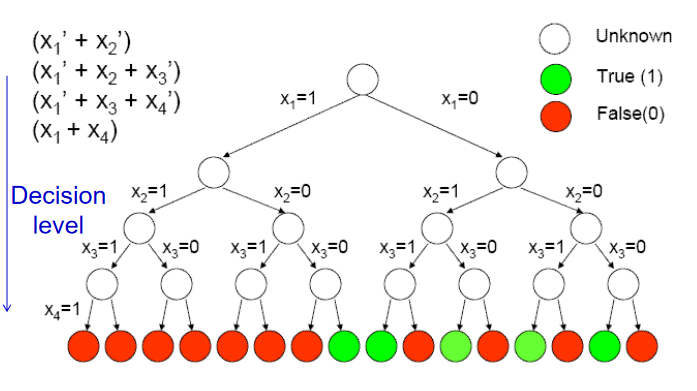 Optimization
3
Pre-processing: Pure Literal Rule.
How to set the variable?
    - Greedy: to satisfy most clauses.
    - Random
Where to backtrack?
    - Chronological: backtrack to highest decision level that has not been tried with both values(original DPLL paper).
    - Non-chronological: Decision Heuristic Desiderata, Sample Decision Heuristics, VSADS…
References:
https://www.geeksforgeeks.org/2-satisfiability-2-sat-problem/
https://rjlipton.wordpress.com/2009/07/13/sat-solvers-is-sat-hard-or-easy/
https://ptolemy.berkeley.edu/projects/embedded/eecsx44/fall2011/lectures/SATSolving.pdf
https://www.wikipedia.org
Thanks